ФЕДЕРАЛЬНАЯ АНТИМОНОПОЛЬНАЯ СЛУЖБА


Регистрация внебиржевых сделок c пшеницей 3 и 4 класса
Регистрация внебиржевых сделок
Правовая база:
Федеральный от 21.11.2011 N 325-ФЗ "Об организованных торгах" (статья 11)
постановление Правительства Российской Федерации от 23.07.2013 № 623 «Об утверждении Положения о предоставлении информации о заключенных сторонами не на организованных торгах договорах, обязательства по которым предусматривают переход права собственности на товар, допущенный к организованным торгам, а также о ведении реестра таких договоров и предоставлении информации из указанного реестра» (далее – Положение)
2
Какие договора подлежат регистрации
На рынке сельскохозяйственной продукции 
Информация о внебиржевых договорах в отношении  пшеницы 3-го и 4-го класса при объеме реализации группой лиц производителя за предшествующий год свыше 10 тыс. тонн и объеме сделки более 60 тонн (подпункт г) пункта 2 Положения).
Группа лиц производителя
более 60 т
Производитель
Агент
Торговый дом
более 60 т
более 60 т
более 60 т
более 60 т
Третьи лица
свыше 10 тыс. т
3
О каких договорах, кем и в какие сроки предоставляется информация
Предоставлению на биржу подлежит информация о внебиржевых договорах, заключенных производителями этих товаров, лицами, входящими в группу лиц с производителями, или лицами, действующими в интересах и за счет указанных лиц (пункт 6 Положения).
Обязанность своевременного предоставления полной и достоверной информации о внебиржевом договоре возлагается на лицо, осуществившее отчуждение биржевого товара на внебиржевом рынке (пункт 8 Положения)
Производитель – торговый дом
Производитель – третьи лица
Торговый дом – третьи лица
Агент – третьи лица
Информация о внебиржевых договорах подлежит представлению на биржу в срок не позднее 3 рабочих дней со дня определения сторонами внебиржевого договора всех сведений, предусмотренных подпунктами «а» - «к» и «м» - «т» пункта 13 Положения, а в случае внесения изменений во внебиржевой договор (дополнительное соглашение) - со дня изменения соответствующих сведений.
4
Кому предоставляется информация
Информация о внебиржевых договорах предоставляется биржам, осуществляющим проведение организованных торгов соответствующим товаром  (пункт 3 Положения)
Сайт Банка России http://www.cbr.ru/finmarket/supervision/sv_secur/list_commodity_exch/ 
АО «Национальная товарная биржа» (Группа «Московская биржа»)
АО «Крымская биржа»
АО «Санкт-Петербургская международная товарно-сырьевая биржа»
ОАО «Санкт-Петербургская Биржа»
Предоставление информации о внебиржевом договоре более чем на одну биржу не допускается
5
Ответственность
Нарушение порядка и (или) сроков предоставления информации о внебиржевых договорах, в том числе предоставление неполной и (или) недостоверной информации, а равно непредоставление такой информации в соответствии с пунктом 6 статьи 14.24 Кодекса Российской Федерации об административных  правонарушениях влечет наложение административного штрафа:
на граждан в размере от одной тысячи до двух тысяч пятисот рублей; 
на должностных лиц – от двадцати тысяч до тридцати тысяч рублей; 
на юридических лиц – от трехсот тысяч до пятисот тысяч рублей.
6
Контроль
Полномочия по рассмотрению дел об административных правонарушениях, предусмотренных частью 6 статьи 14.24 КоАП, возложены на Федеральную антимонопольную службу и ее территориальные управления (статья 23.48 КоАП РФ)
7
СПАСИБО ЗА ВНИМАНИЕ!
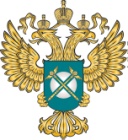 www.fas.gov.ru
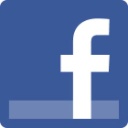 FAS-book
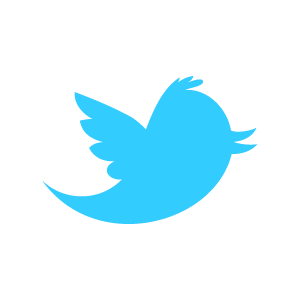 rus_fas
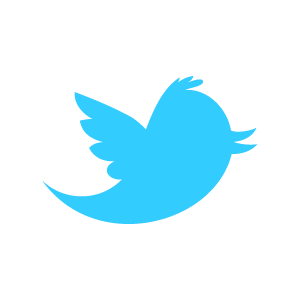 fas_rf (eng)
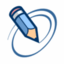 fasovka